ke0
Kodin kemikaaleja
Jan Jansson @TYK 2018-19
Tunnin ohjelma
Kurssin ohjelma
Kemikaaleja kotona
Mitä varoitusmerkit tarkoittavat
pH kertoo, jos aine on hapan tai emäksinen
Mitataan kodin kemikaalien pH
Kodin kemikaaleja
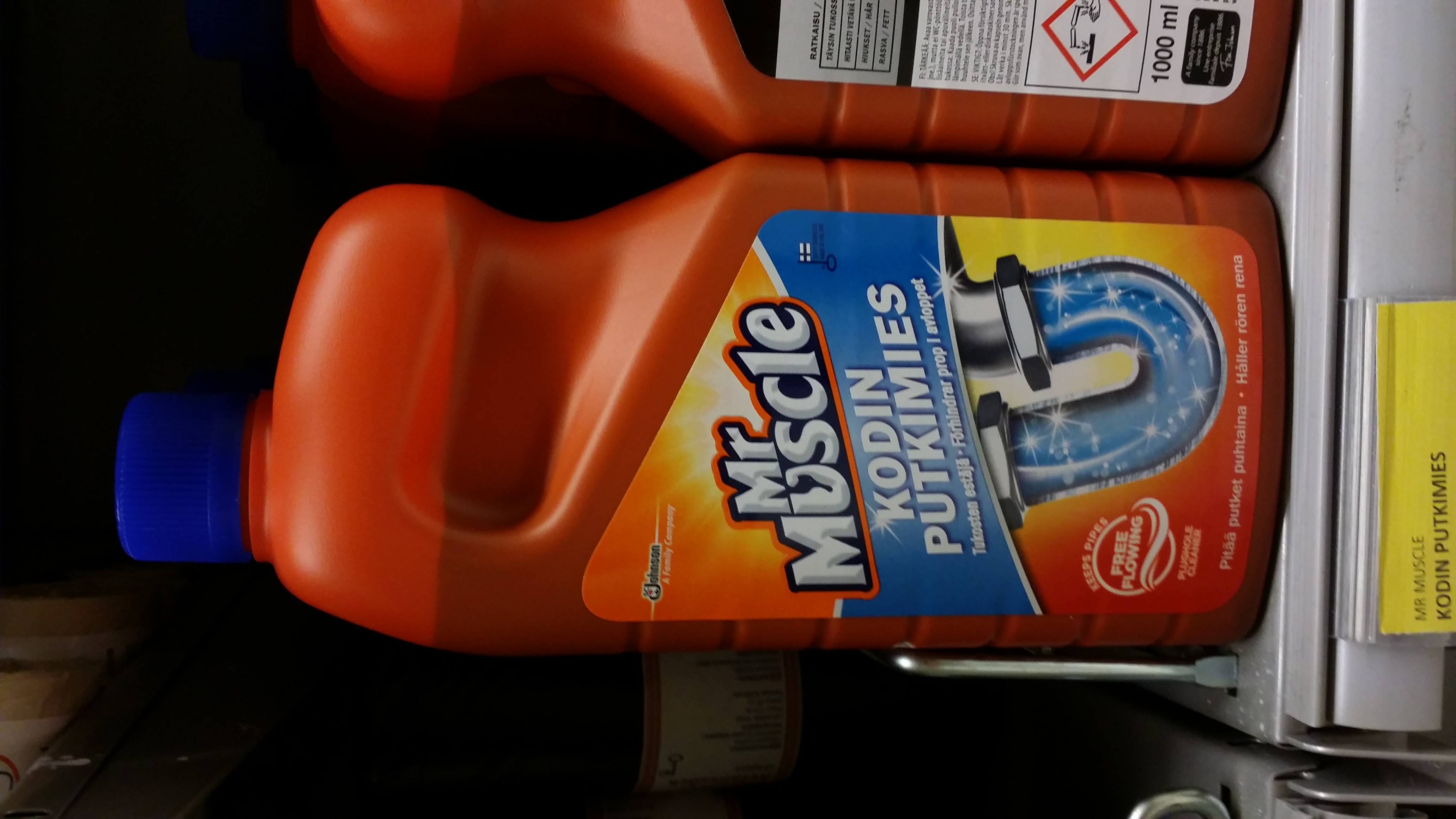 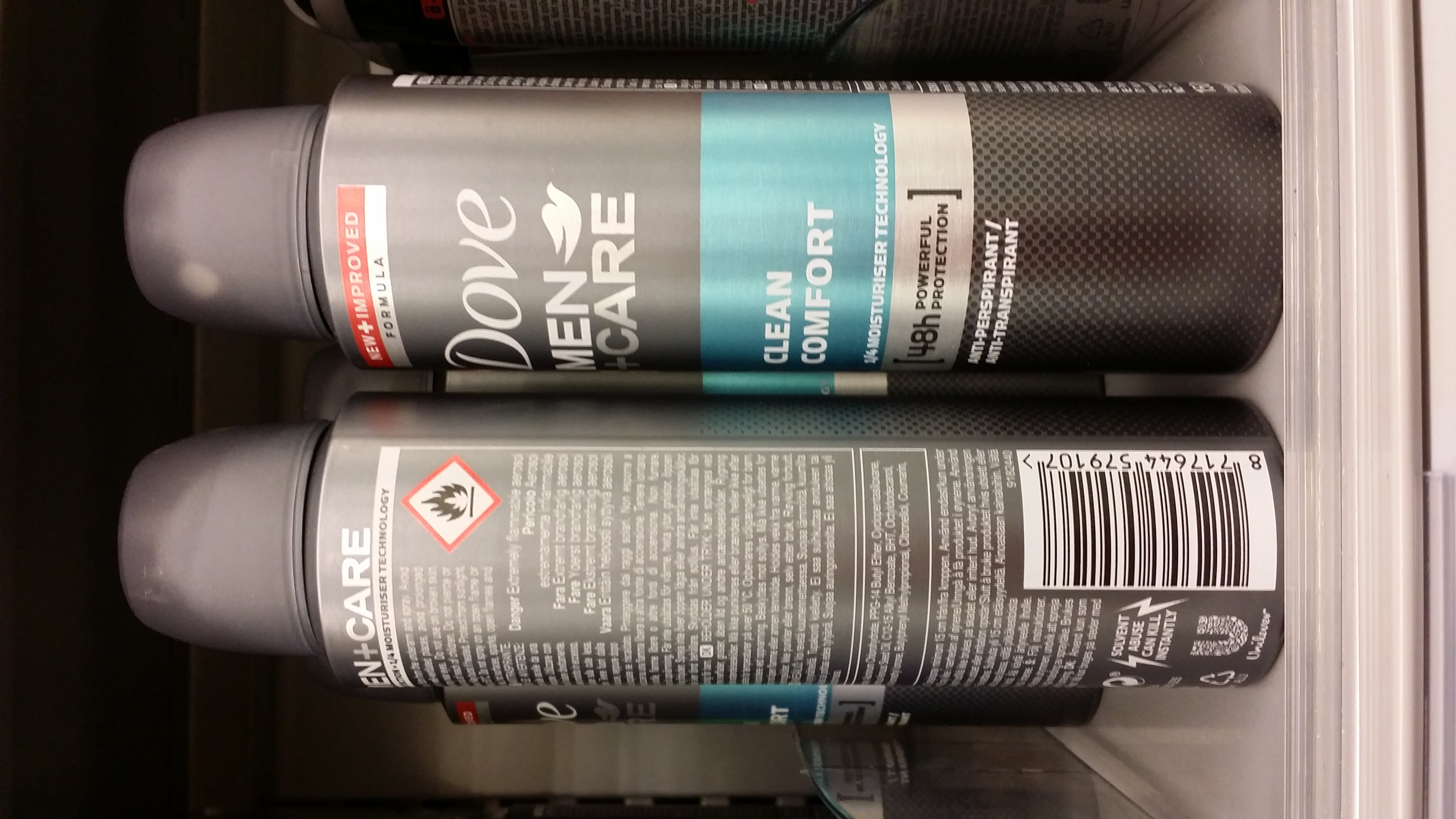 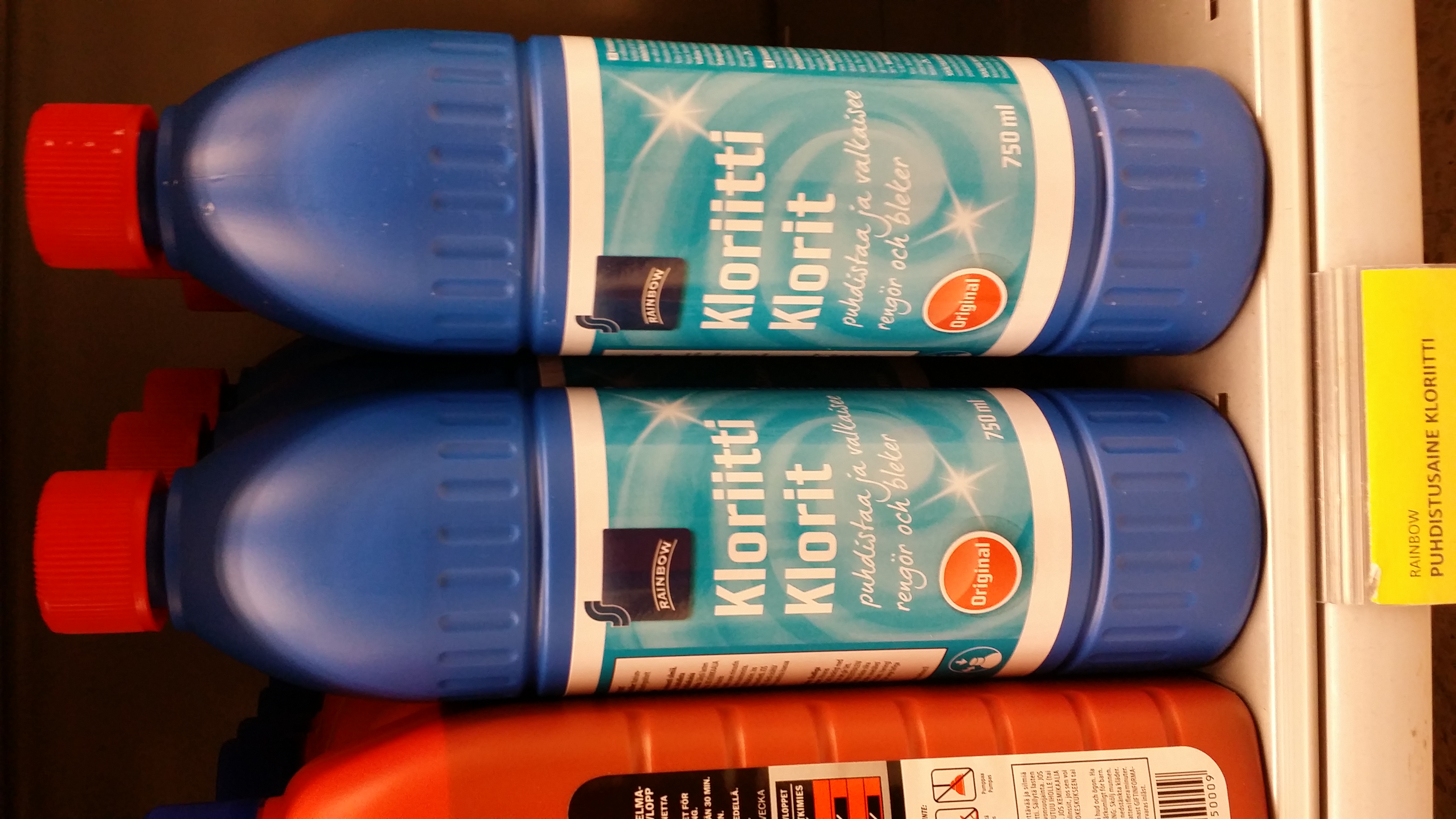 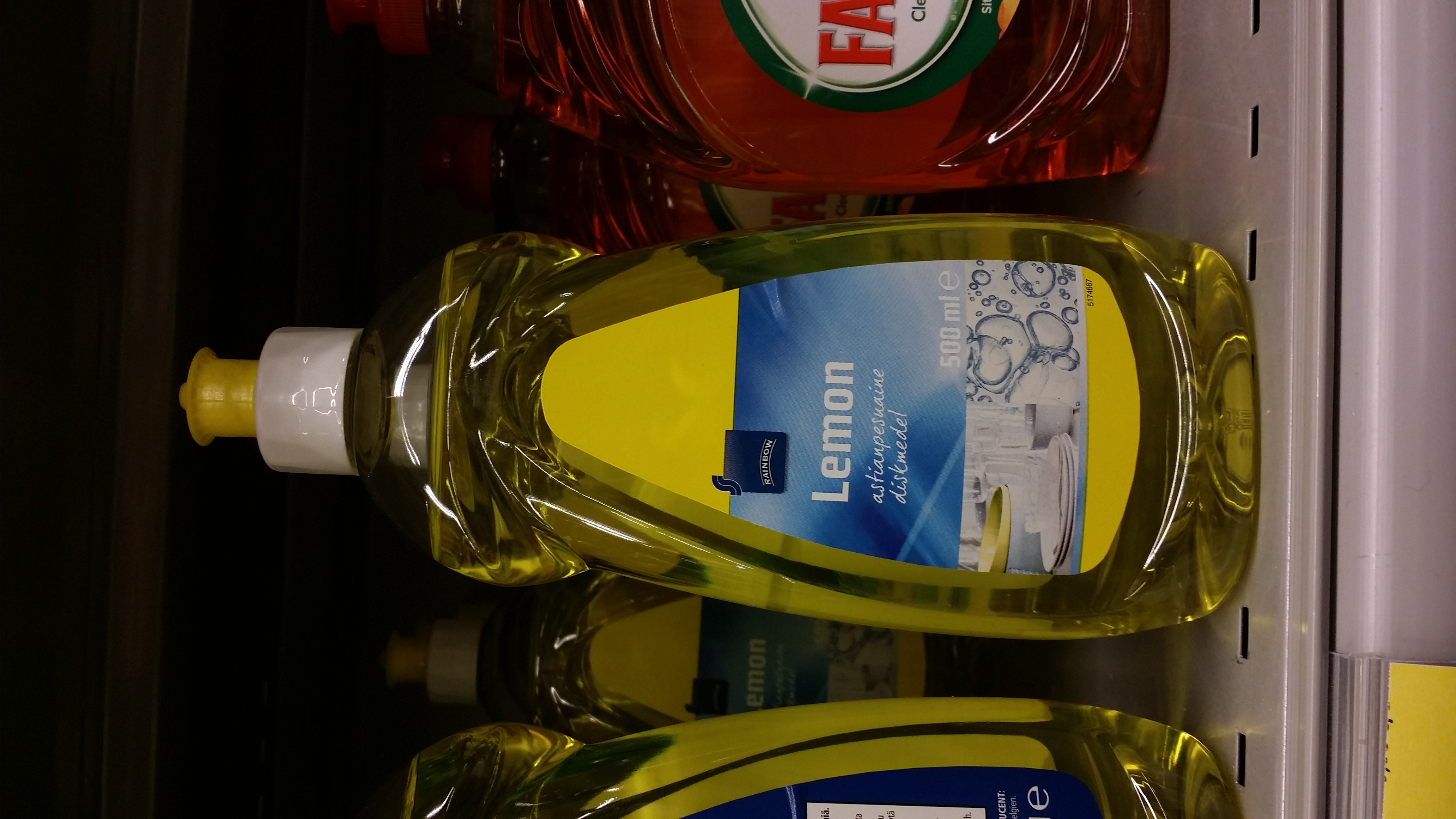 kosmetiikka
pesuaineet
valkaisuaine
putkenavaaja
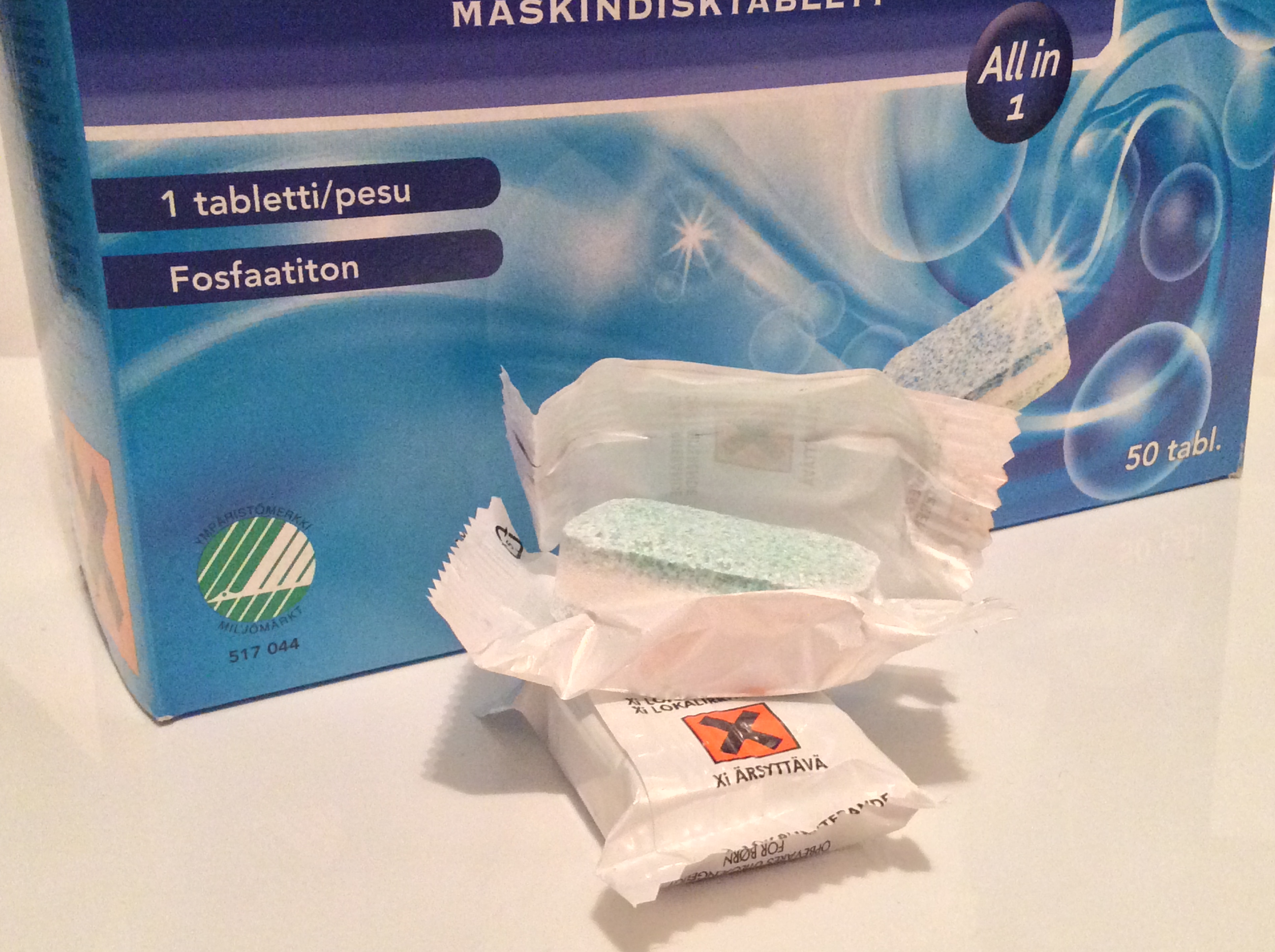 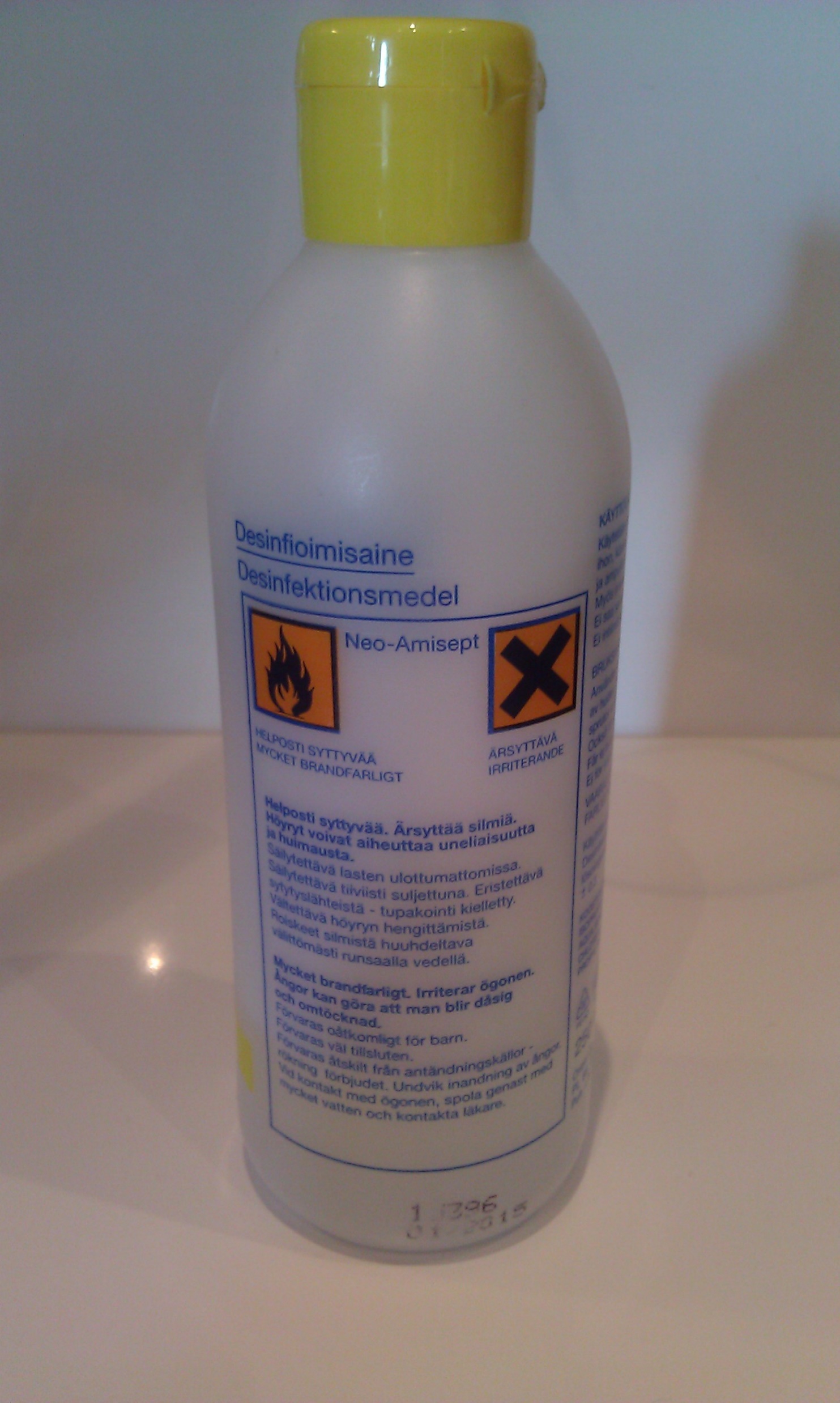 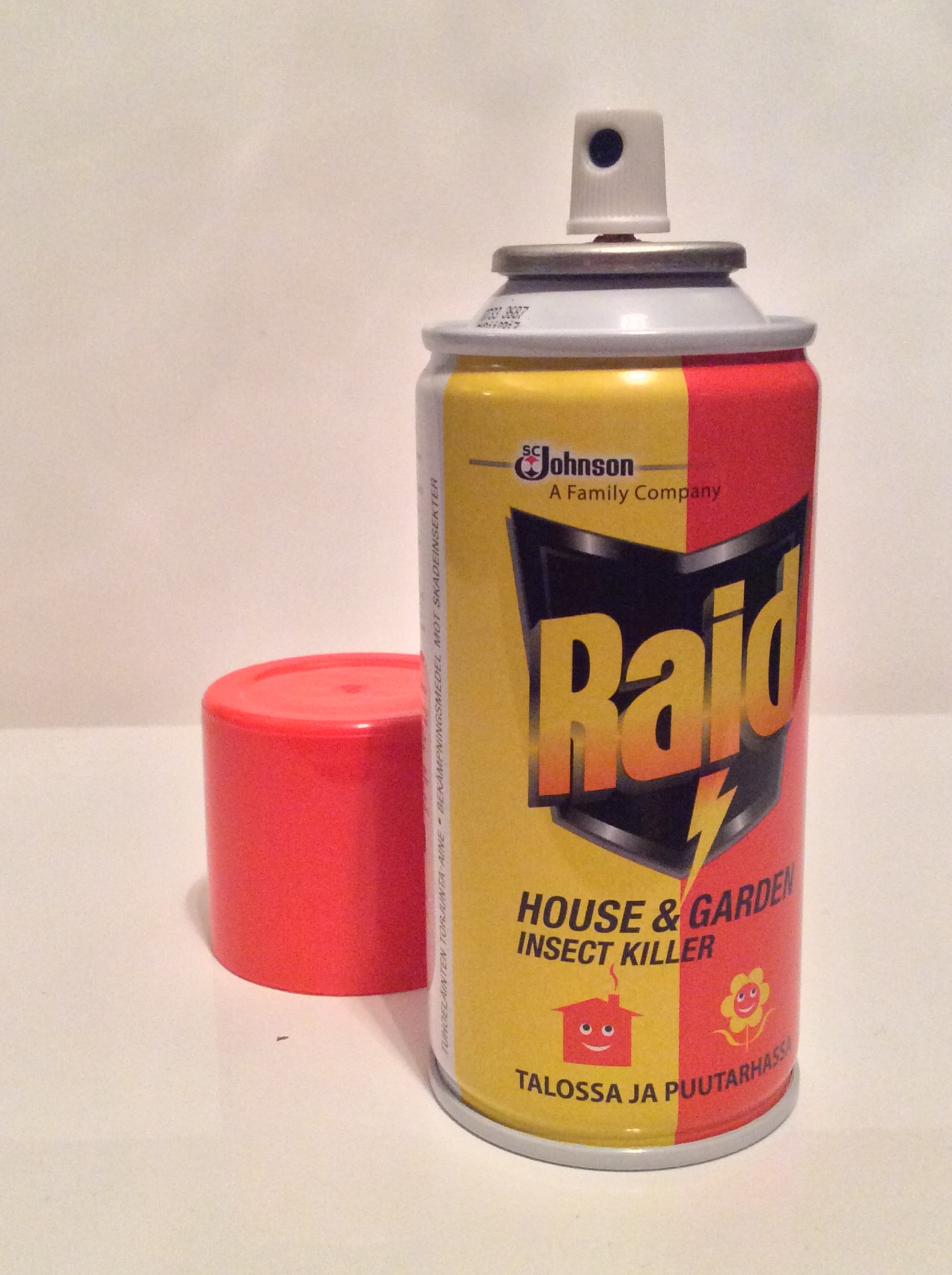 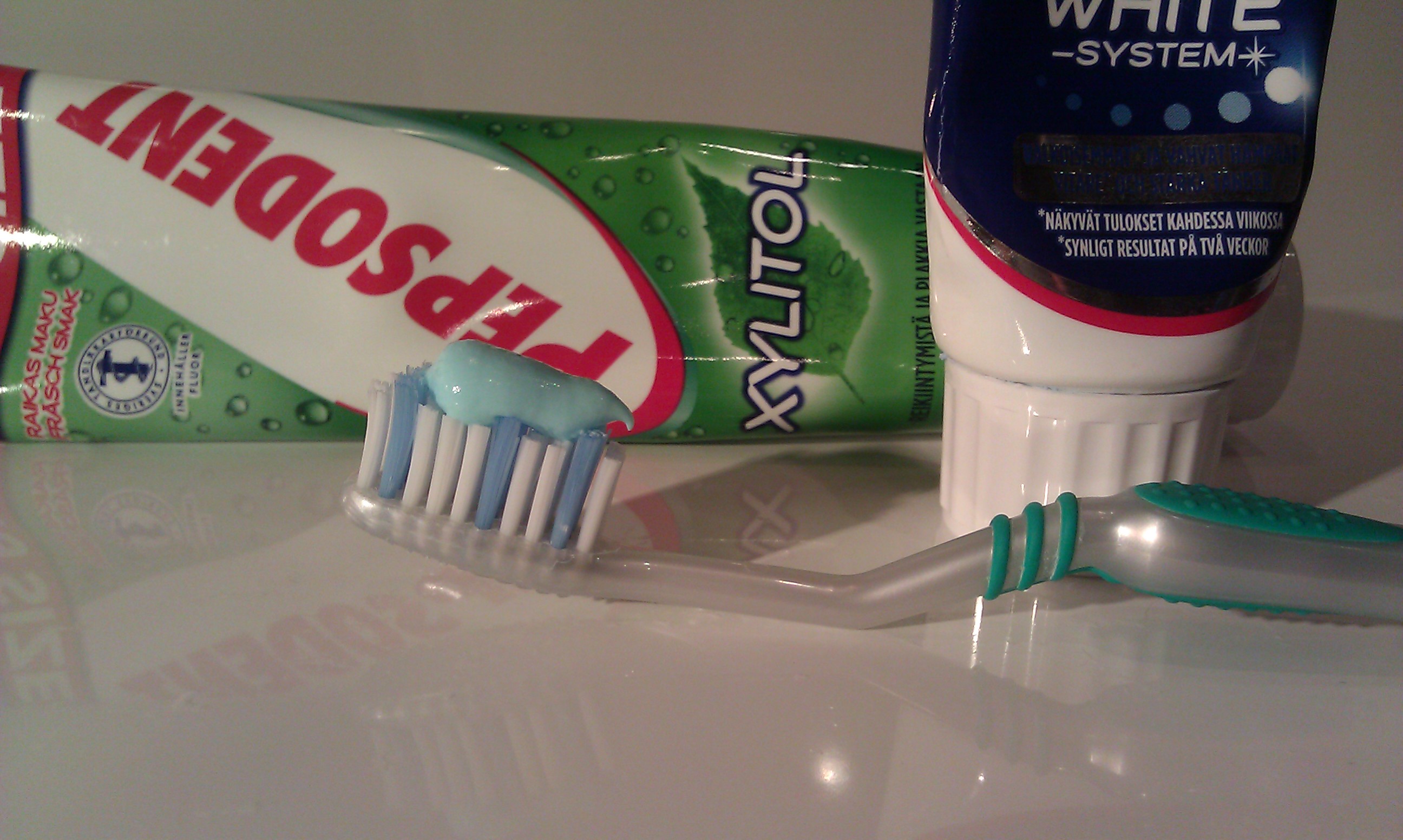 hammastahna
hyönteismyrkky
konetiskiaine
desinfiointiaine
Kodin kemikaaleja
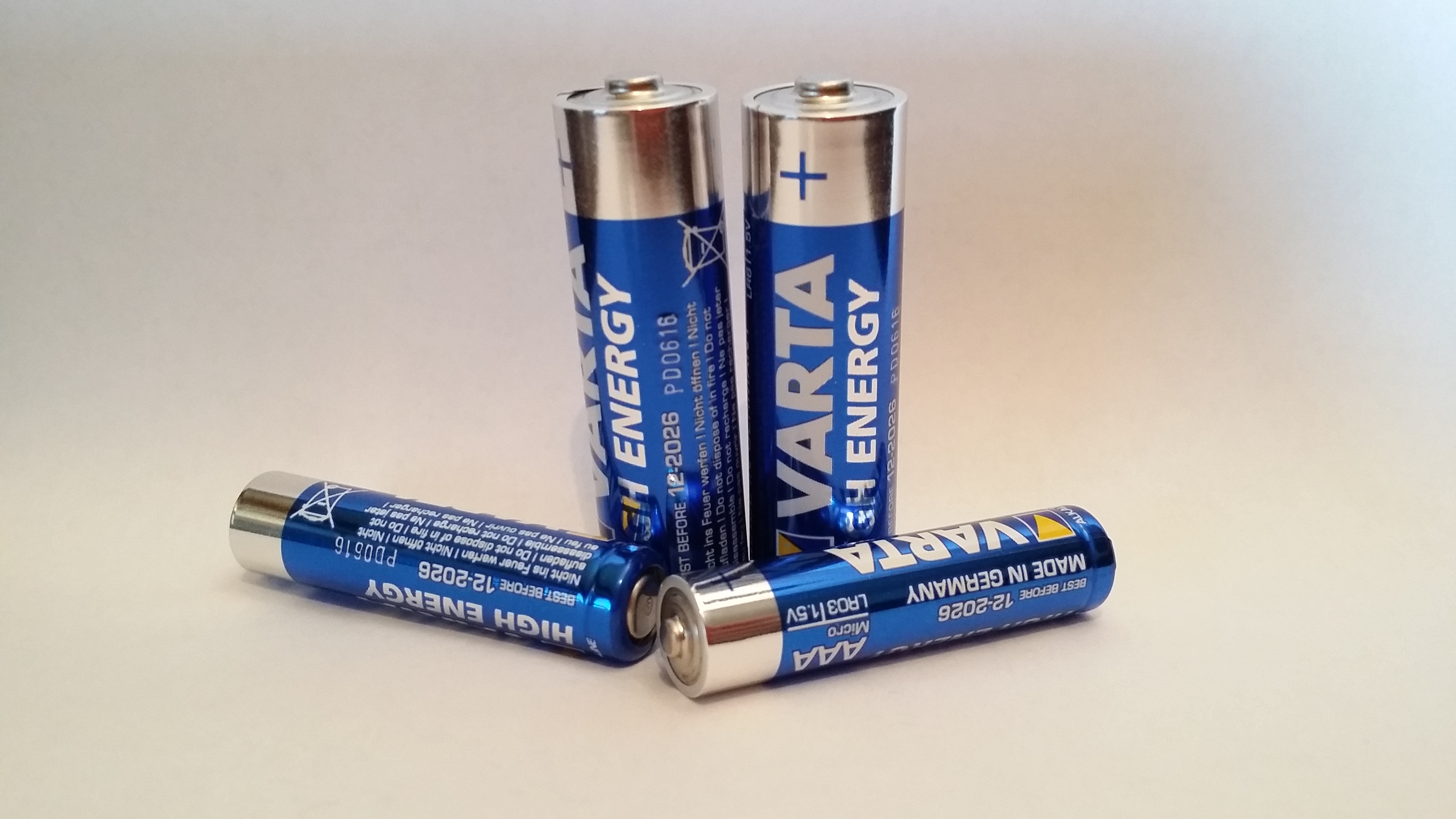 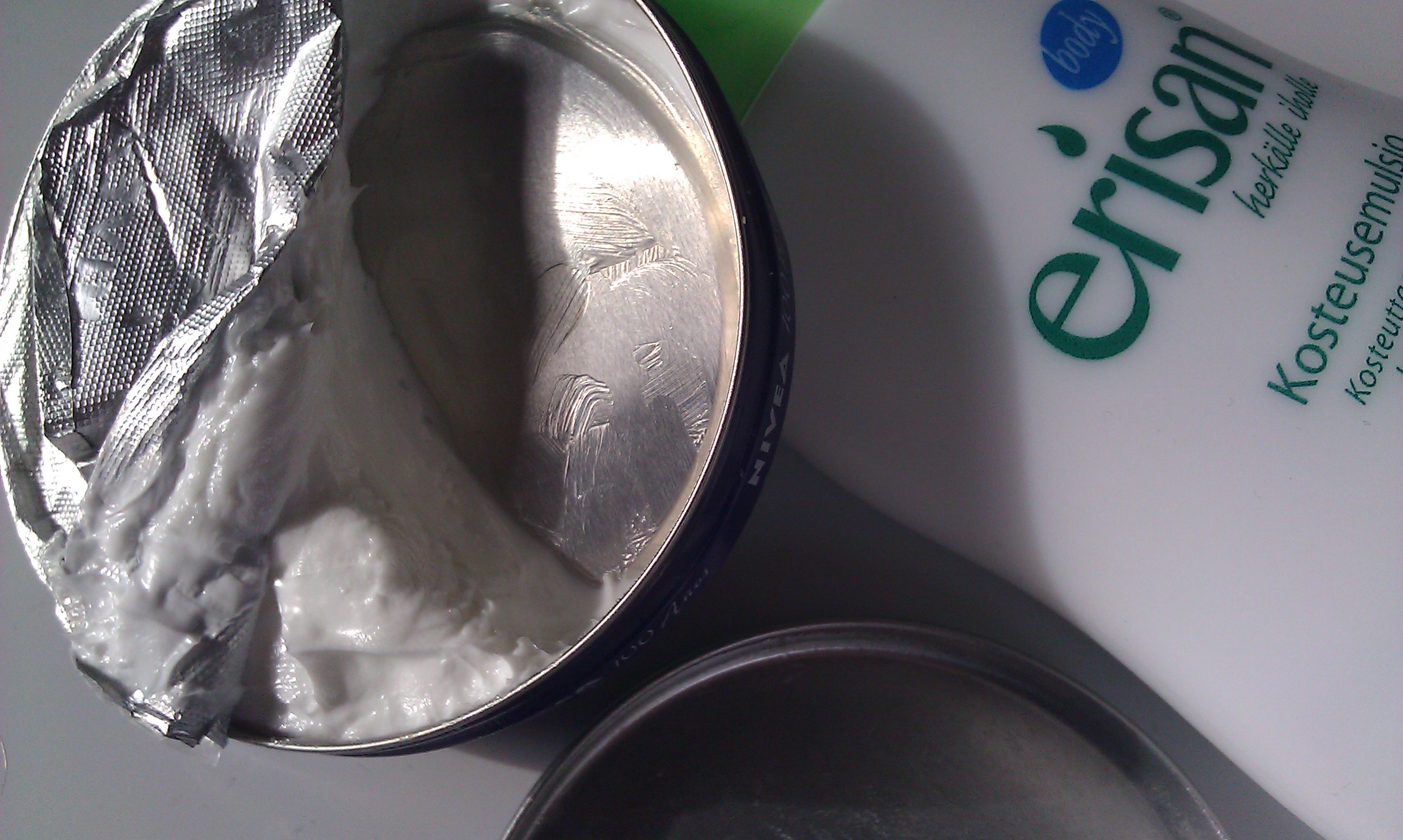 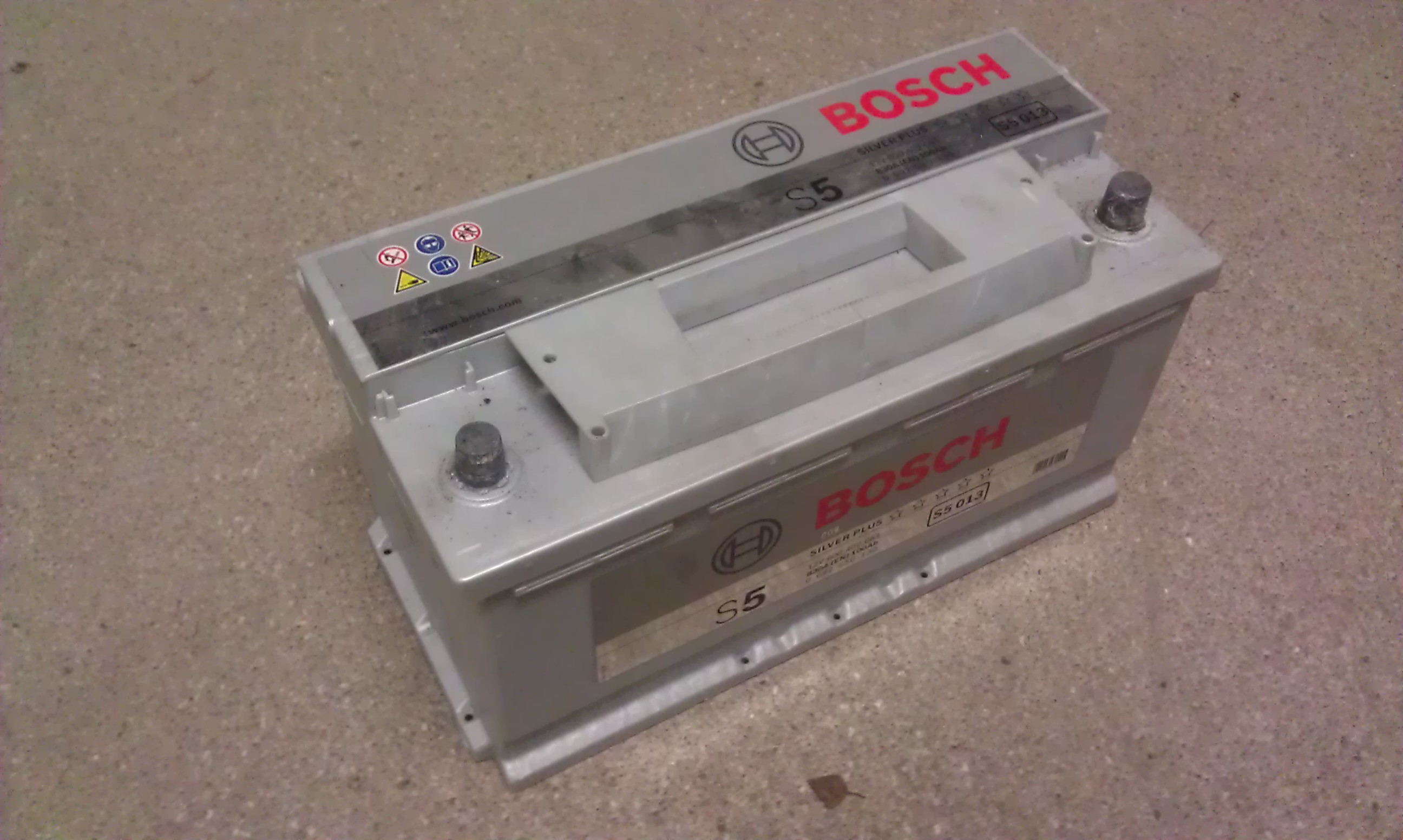 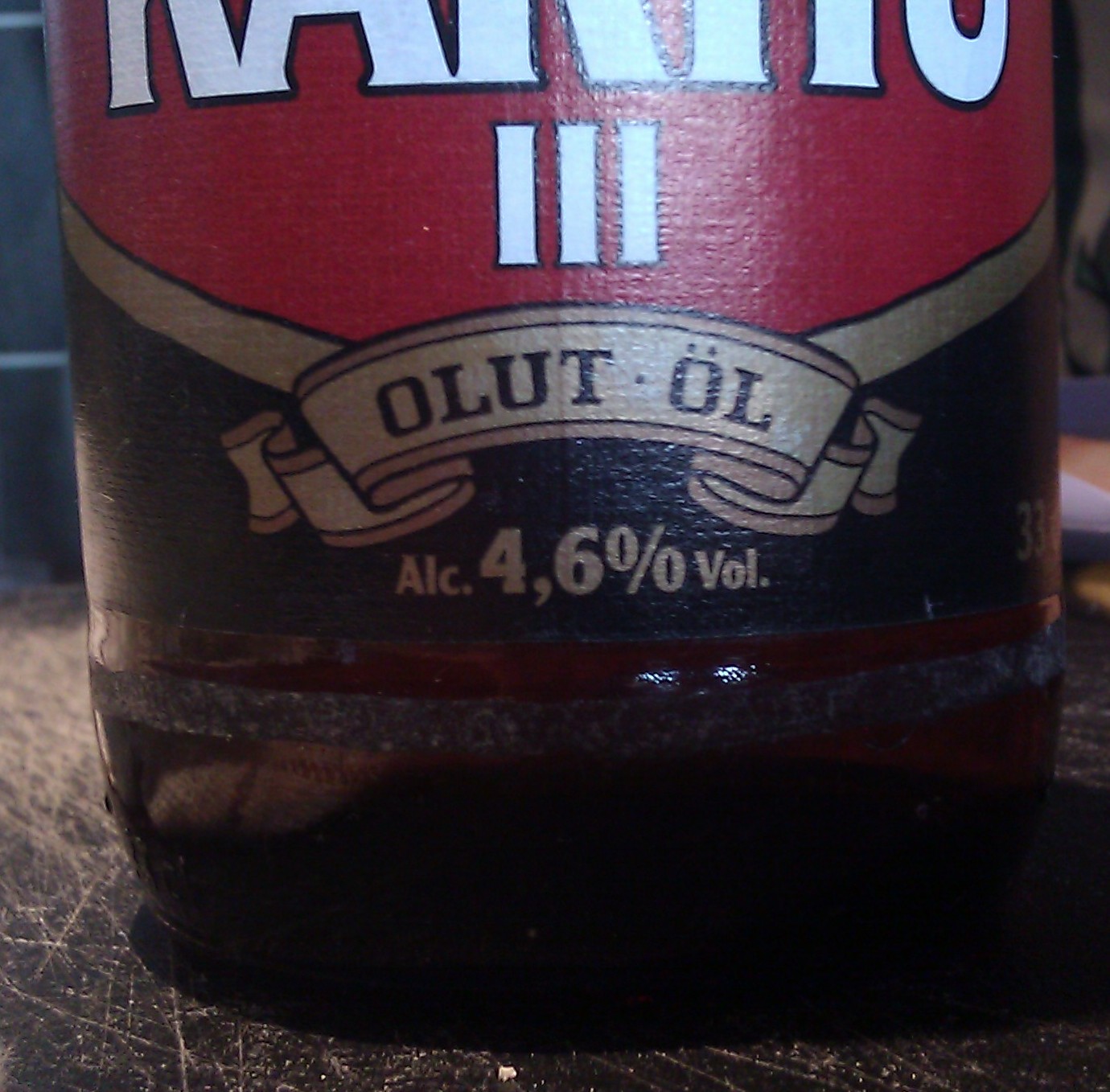 mangaanidioksidi
alkoholi
rikkihappo
glyseroli
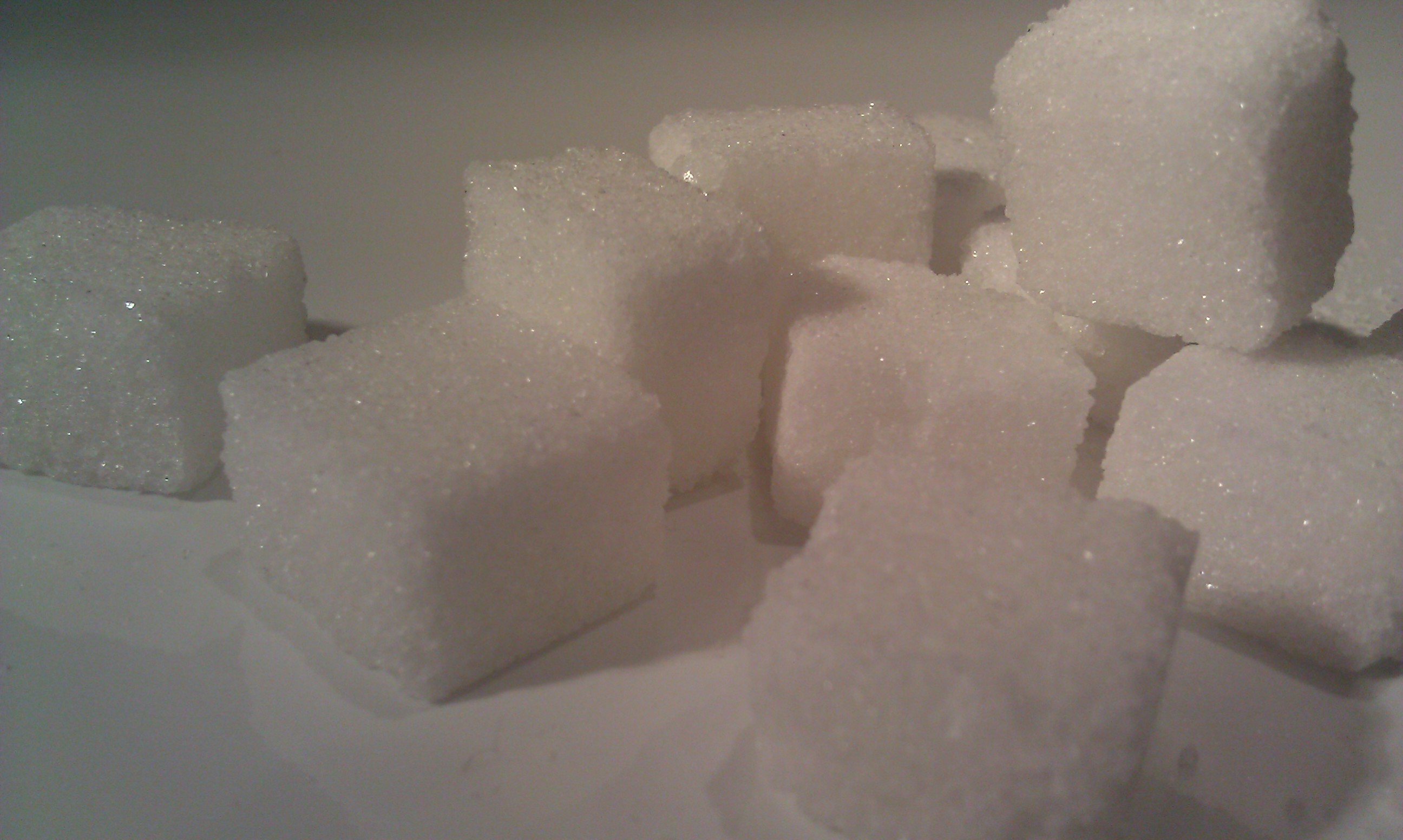 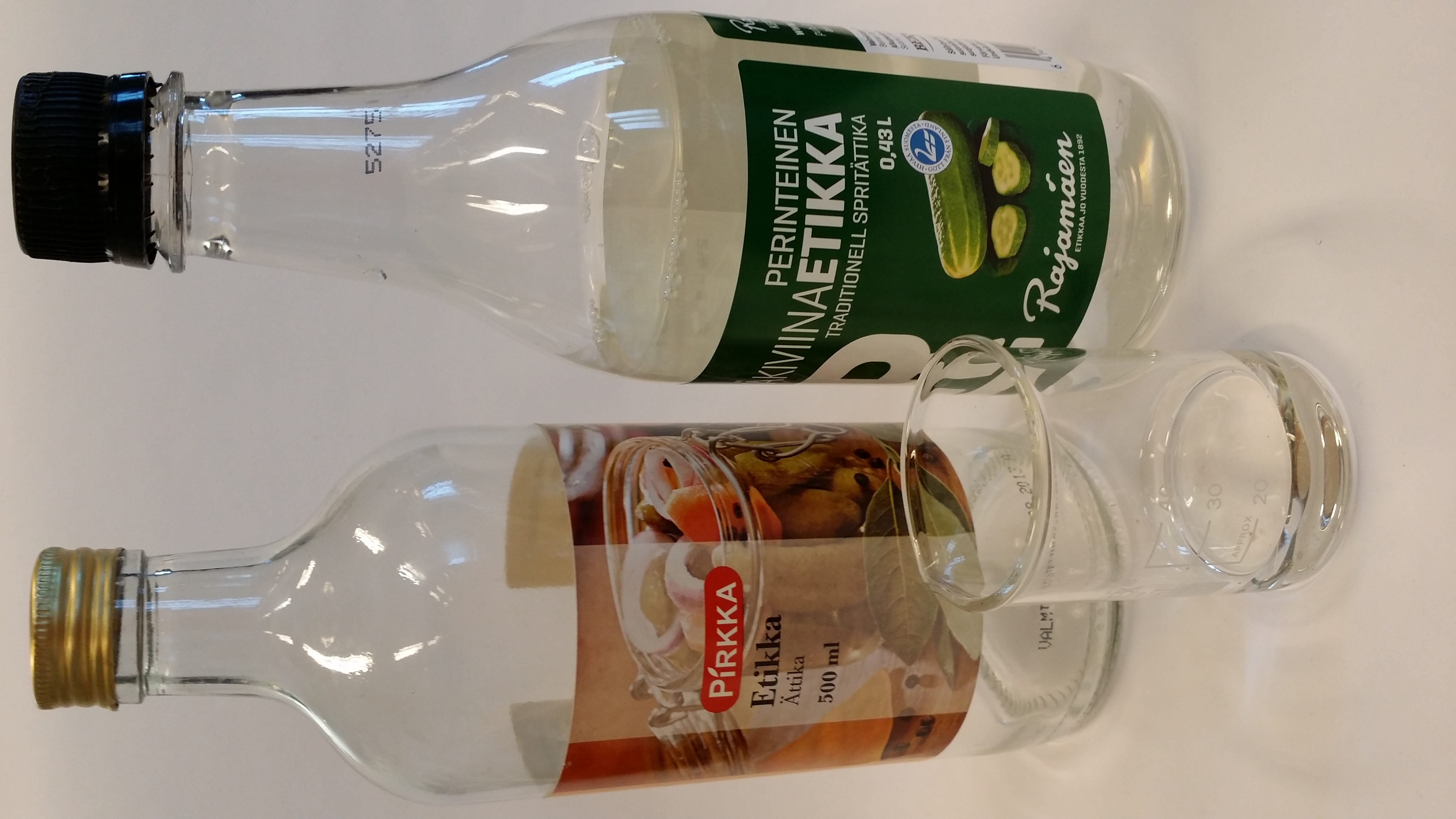 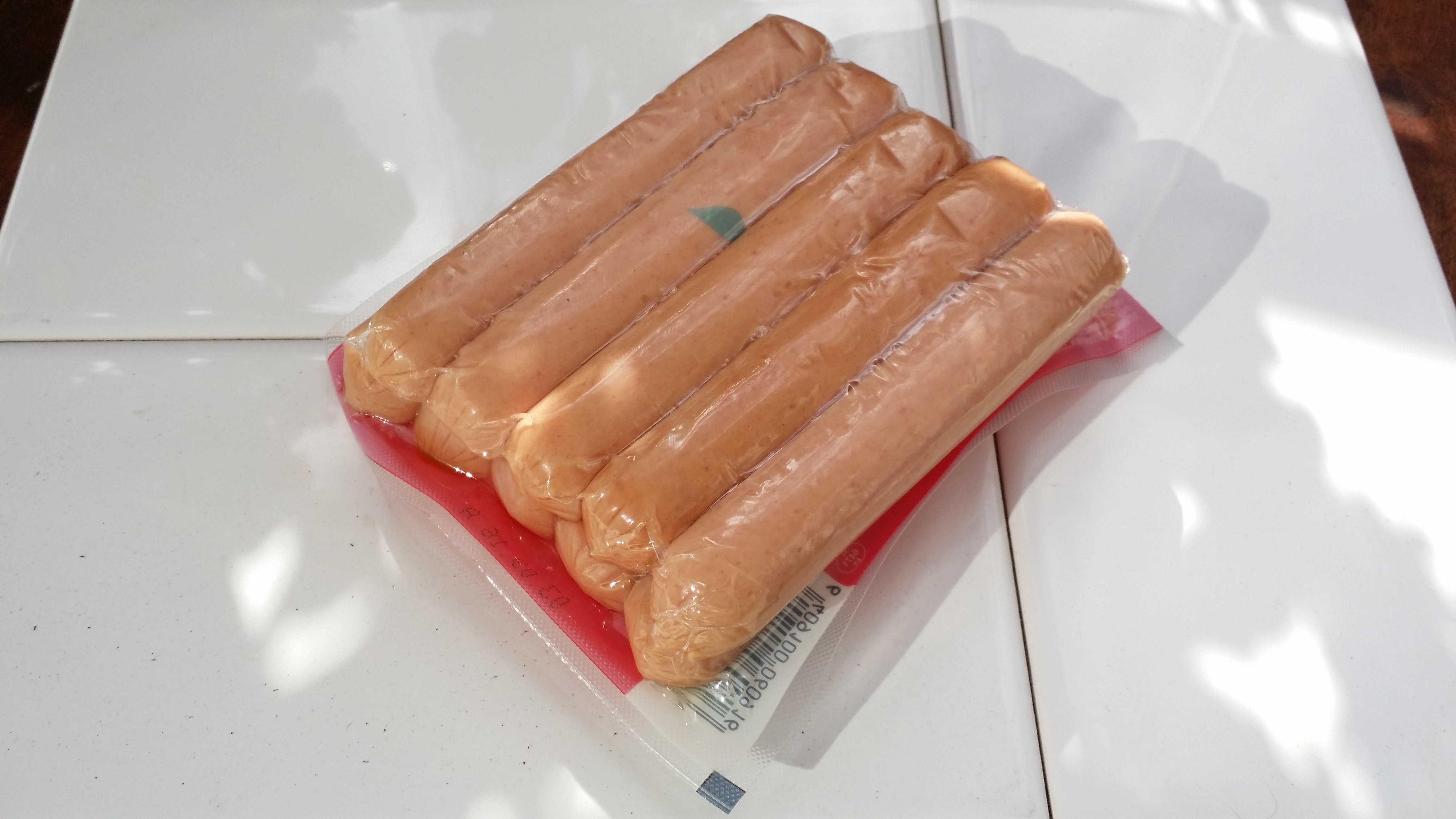 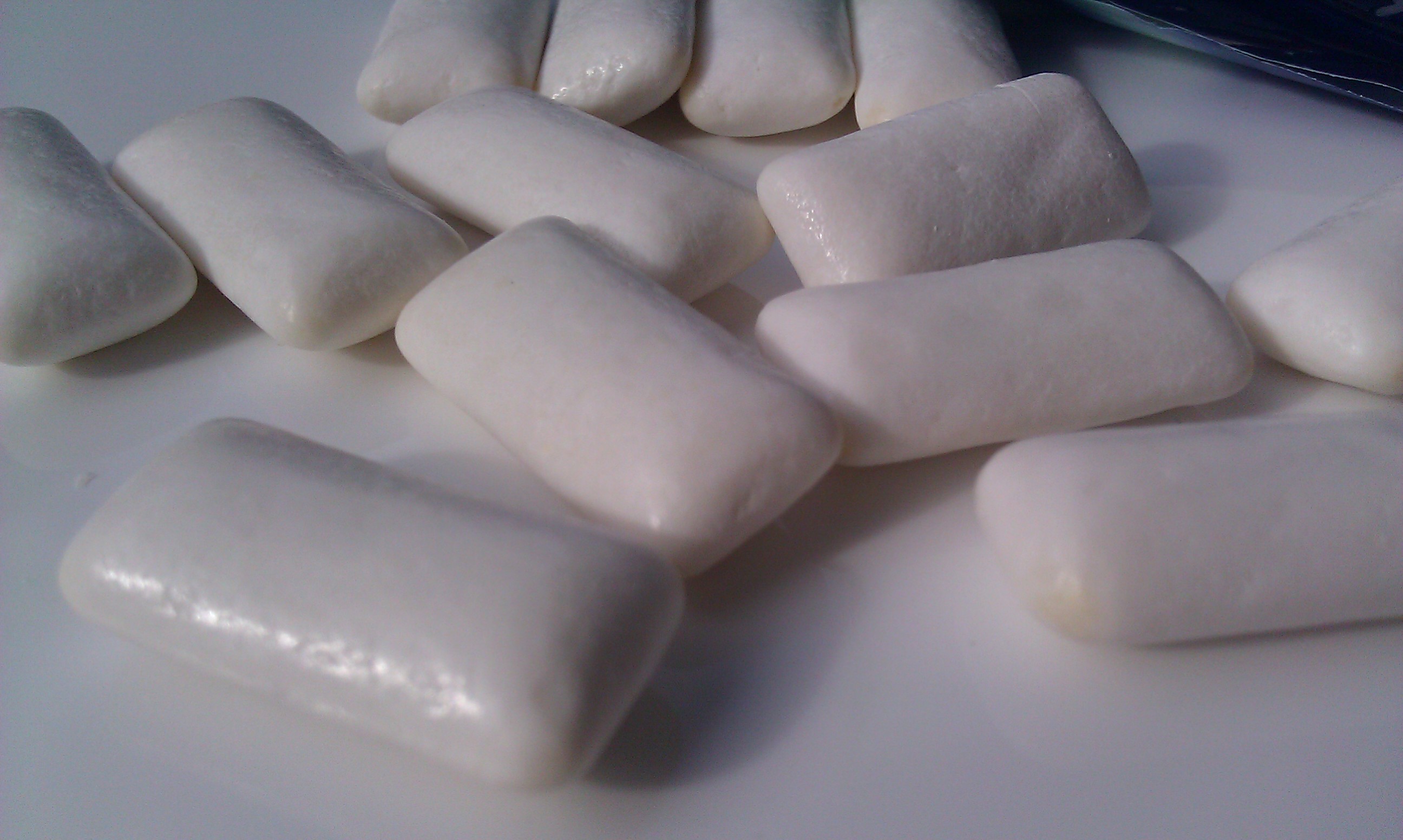 sakkaroosi
ksylitoli
etikkahappo
nitraatit
Varoitusmerkit
Pitkäaikainen terveyshaitta
Hapettava
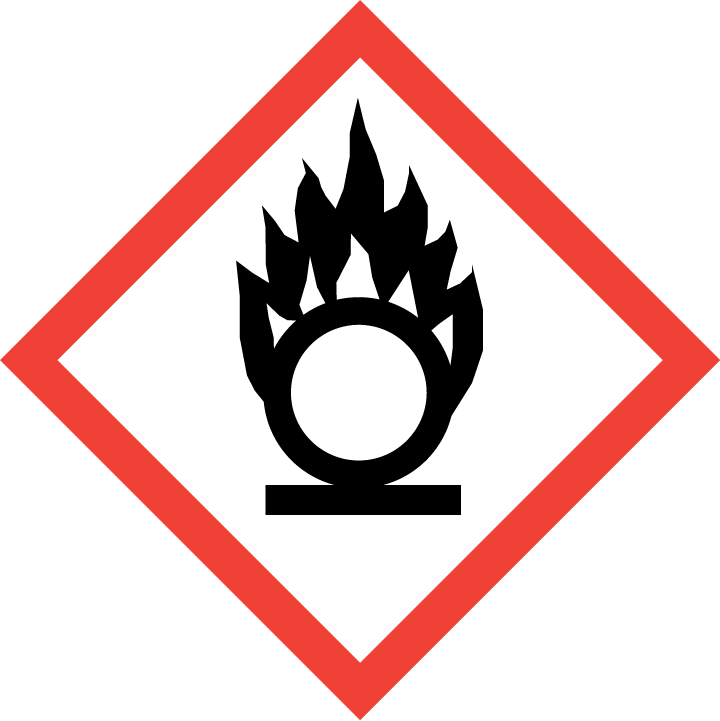 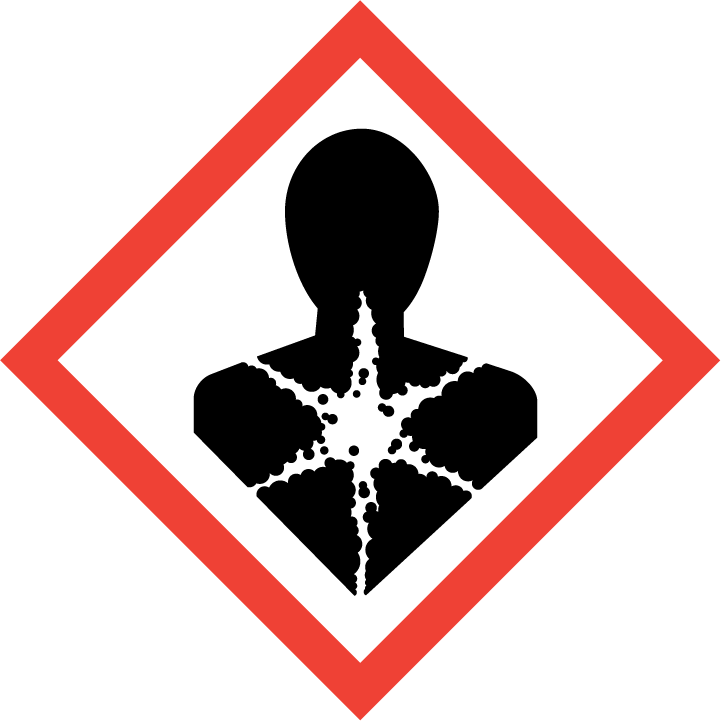 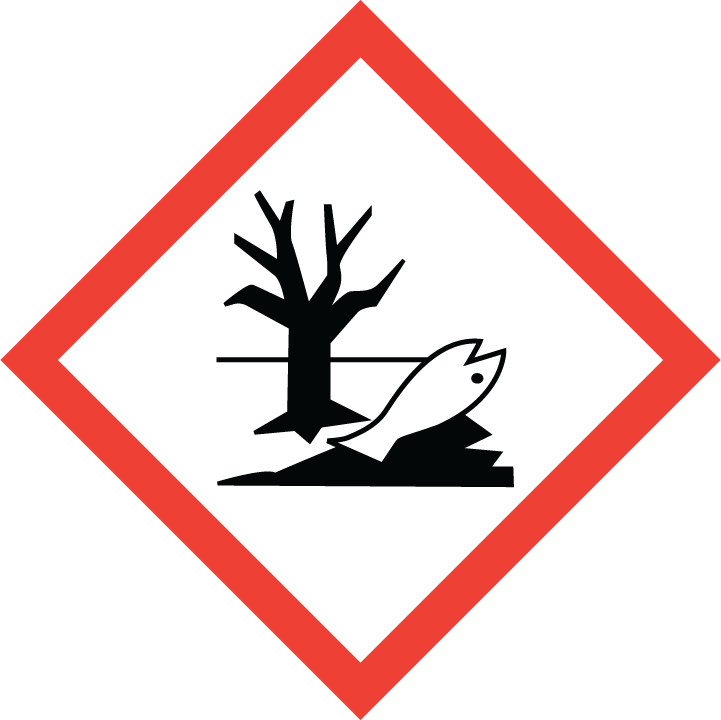 Ympäristölle vaarallinen
Terveyshaitta
Välittömästi myrkyllinen
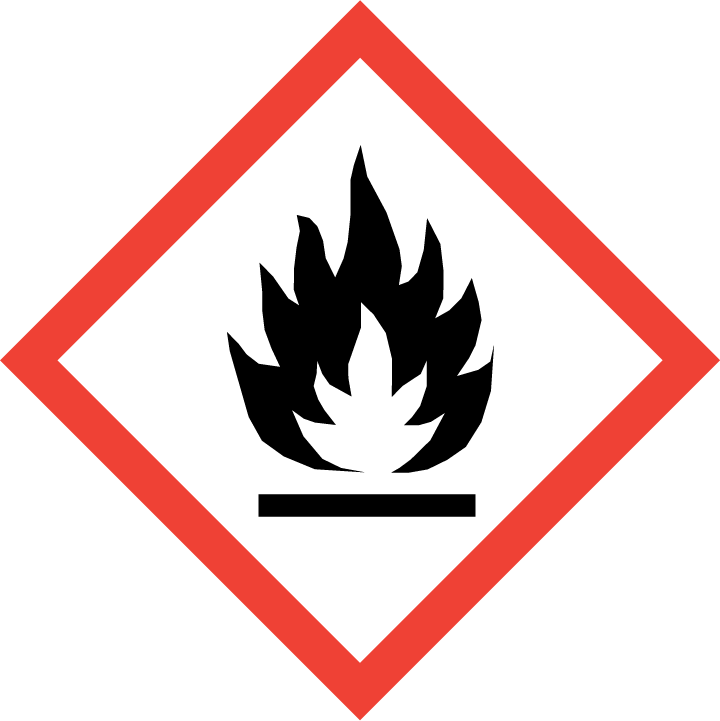 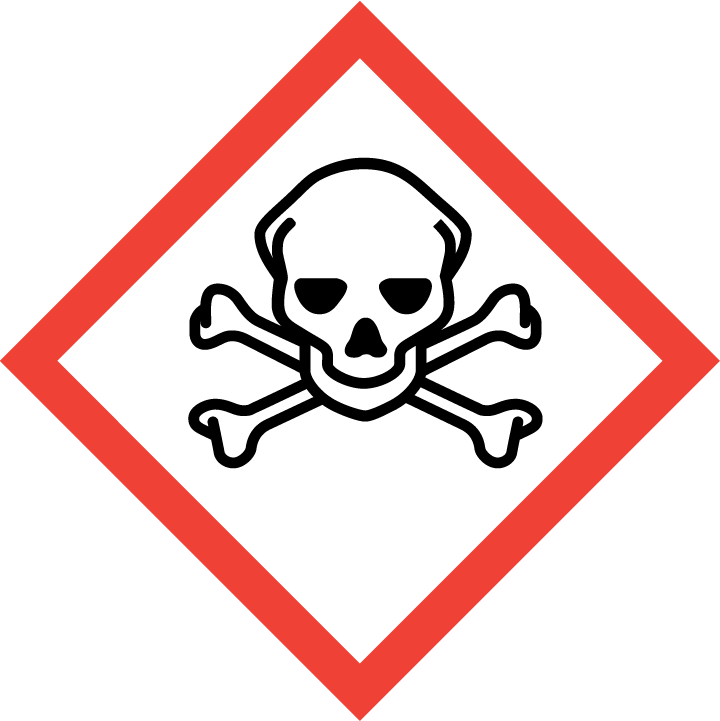 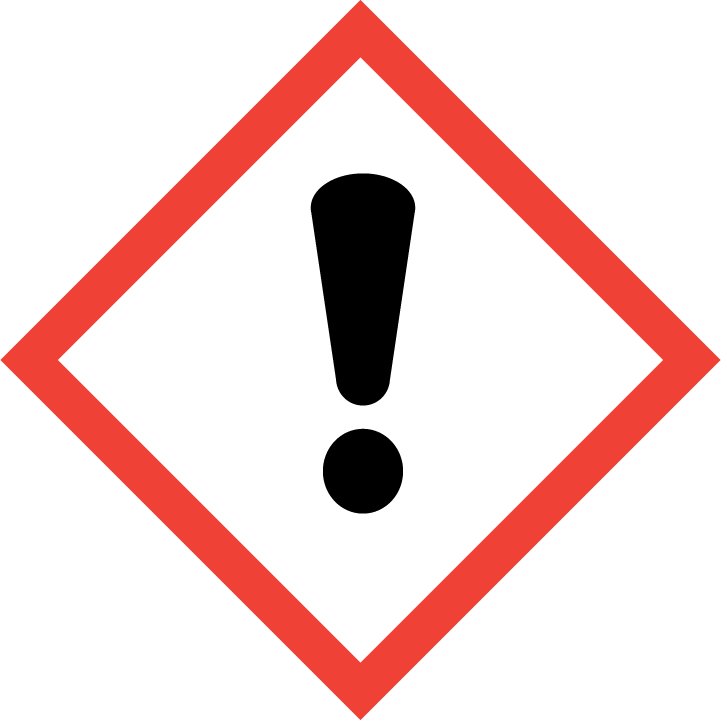 Syttyvä
Paineistettua kaasua
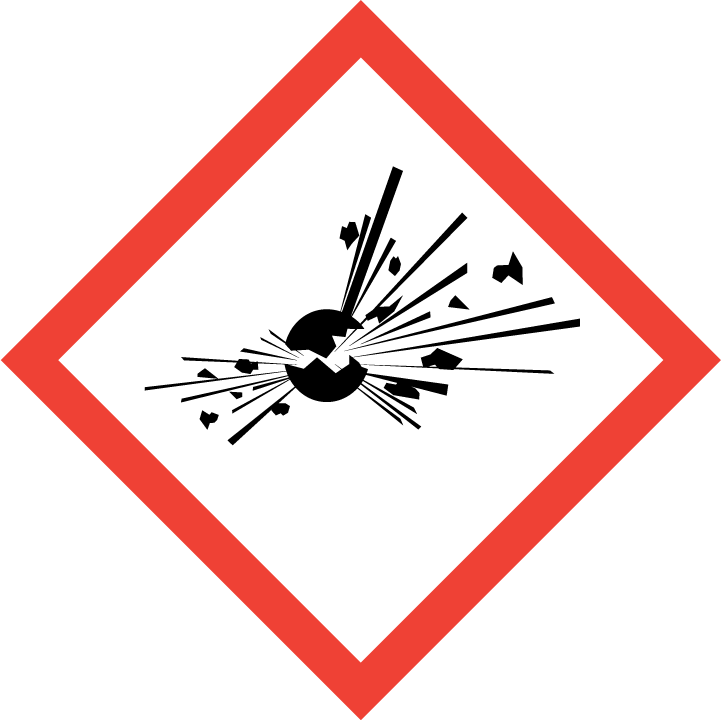 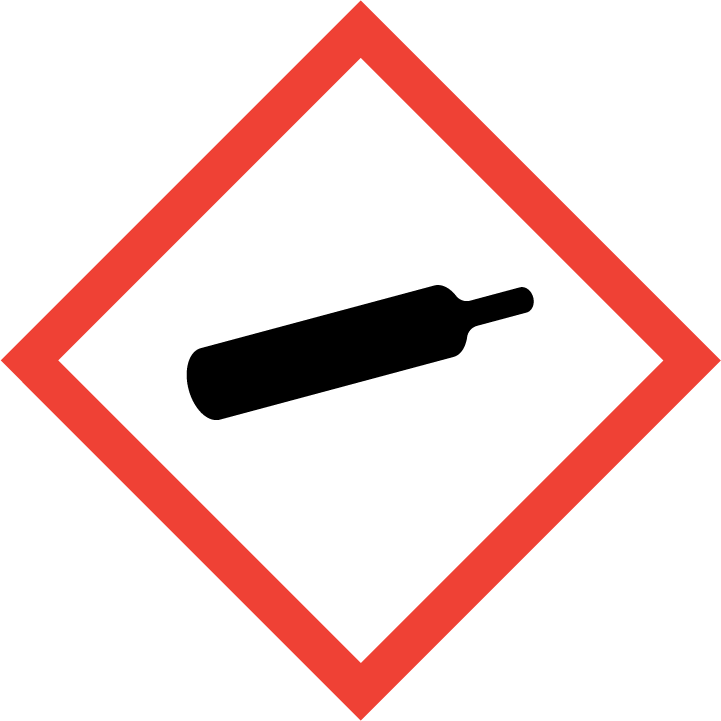 Syövyttävä
Räjähde
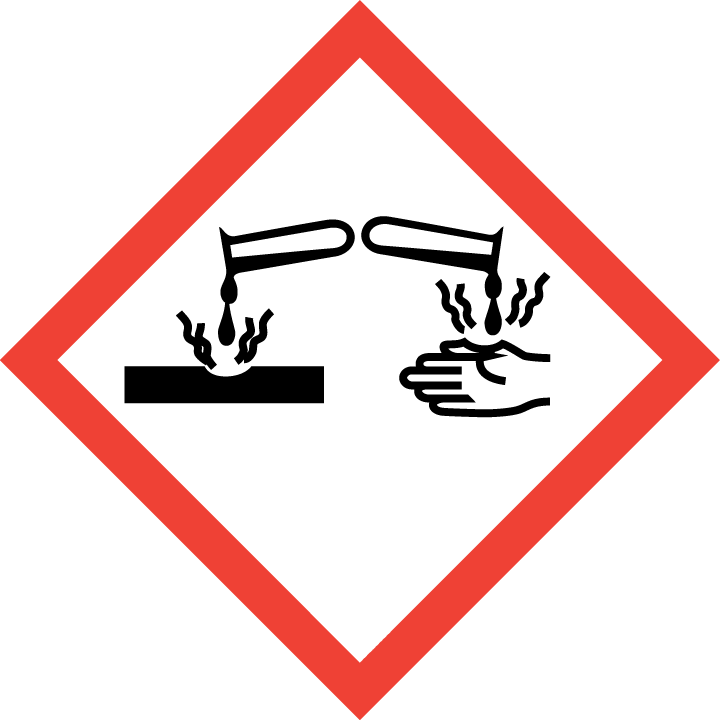 Videoita
Varoitusmerkinnät kodin kemikaaleissa
Helposti syttyvä
Hapettava 
Syövyttävä
Harjoitus
Mene tabletilla osoitteeseen bit.ly/tykaipe
Avaa Kemia
Avaa kurssi ke0
Avaa tunti 01
Tee harjoitukset
Yhdistä nimi ja varoitusmerkki
Aine ja varoitusmerkki
pH, happamuus ja emäksisyys
Aineen happamuutta mitataan pH-asteikolla
Jos aineen pH on alle 7, aine on hapan
Esim. sitruuna, rikkihappo
Jos aineen pH on yli 7, aine on emäksinen
Esim. saippua, putkenavaaja
Jos pH on tasan 7 aine on neutraali
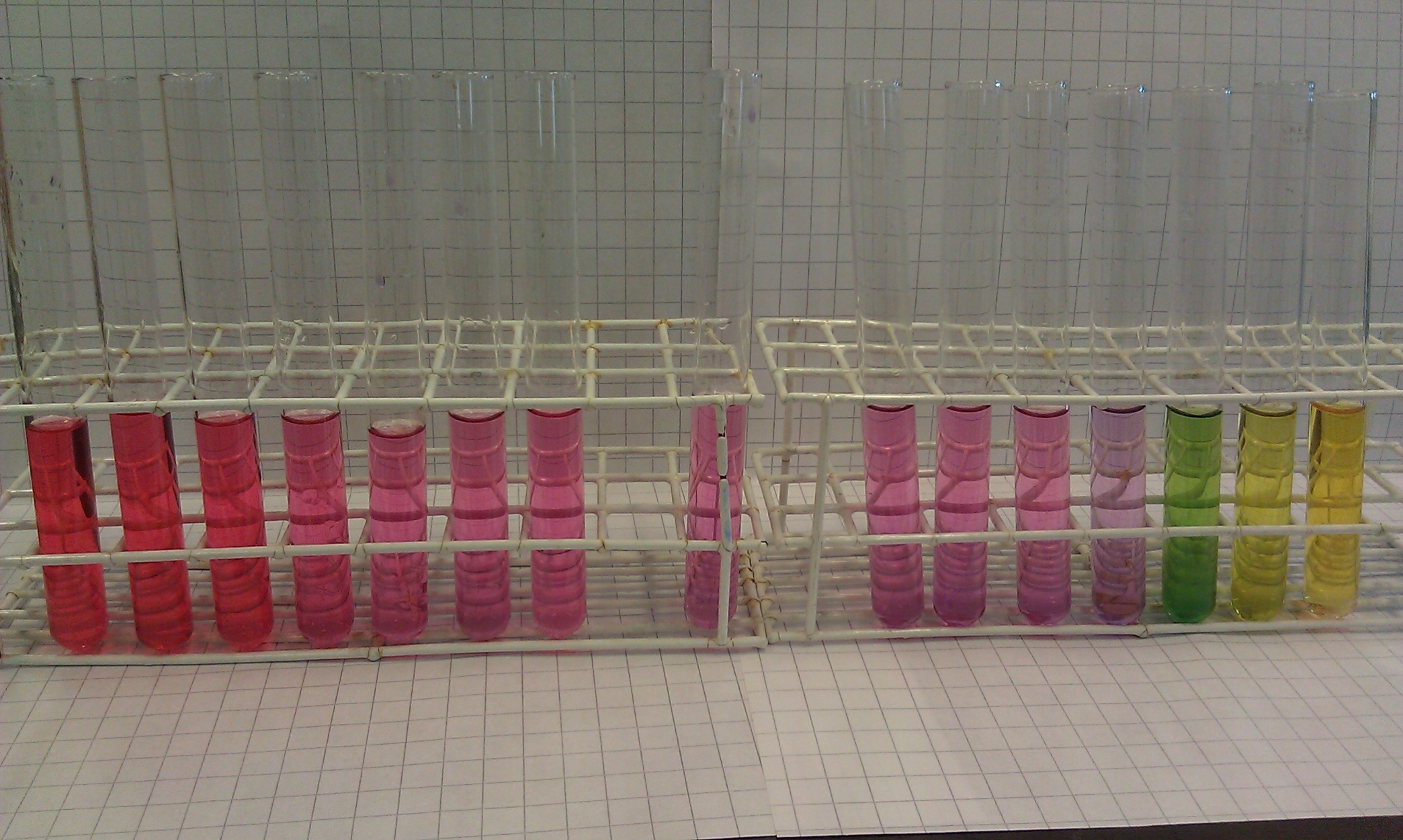 Tutkitaan aineiden pH:ta
Ota kuusi palaa indikaattoripaperia petrimaljalle
Laita paperin päälle yksi tippa ainetta
Lue indikaattoripaperin asteikolta, mikä on aineen pH?
Kirjoita tulokset taulukkoon
Happo ja emäs
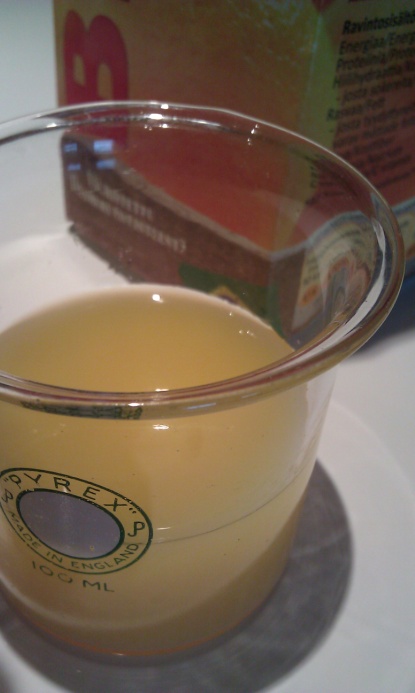 pH:n voi mitata, kun aine on sekoitettu veteen
Kun aine ja vesi sekoittuvat, syntyy vesiliuos

Hapan liuos (pH alle 7) maistuu kirpeältä ja syövyttää rautaa
Happo on aine, jonka vesiliuos on hapan 
Esimerkiksi: Sitruunahappo on happo. Sitruunahapon vesiliuos on hapan.

Emäksinen liuos (pH yli 7) maistuu saippualta ja voi myös syövyttää aineita
Emäs on aine, jonka vesiliuos on emäksinen
Esimerkiksi: Lipeä on emäs. Lipeän vesiliuos on emäksinen.
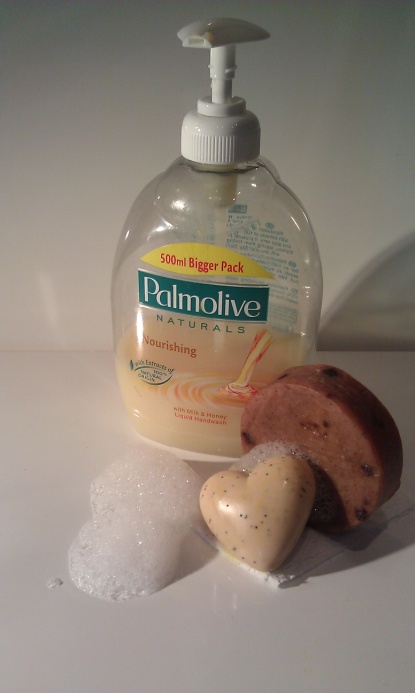